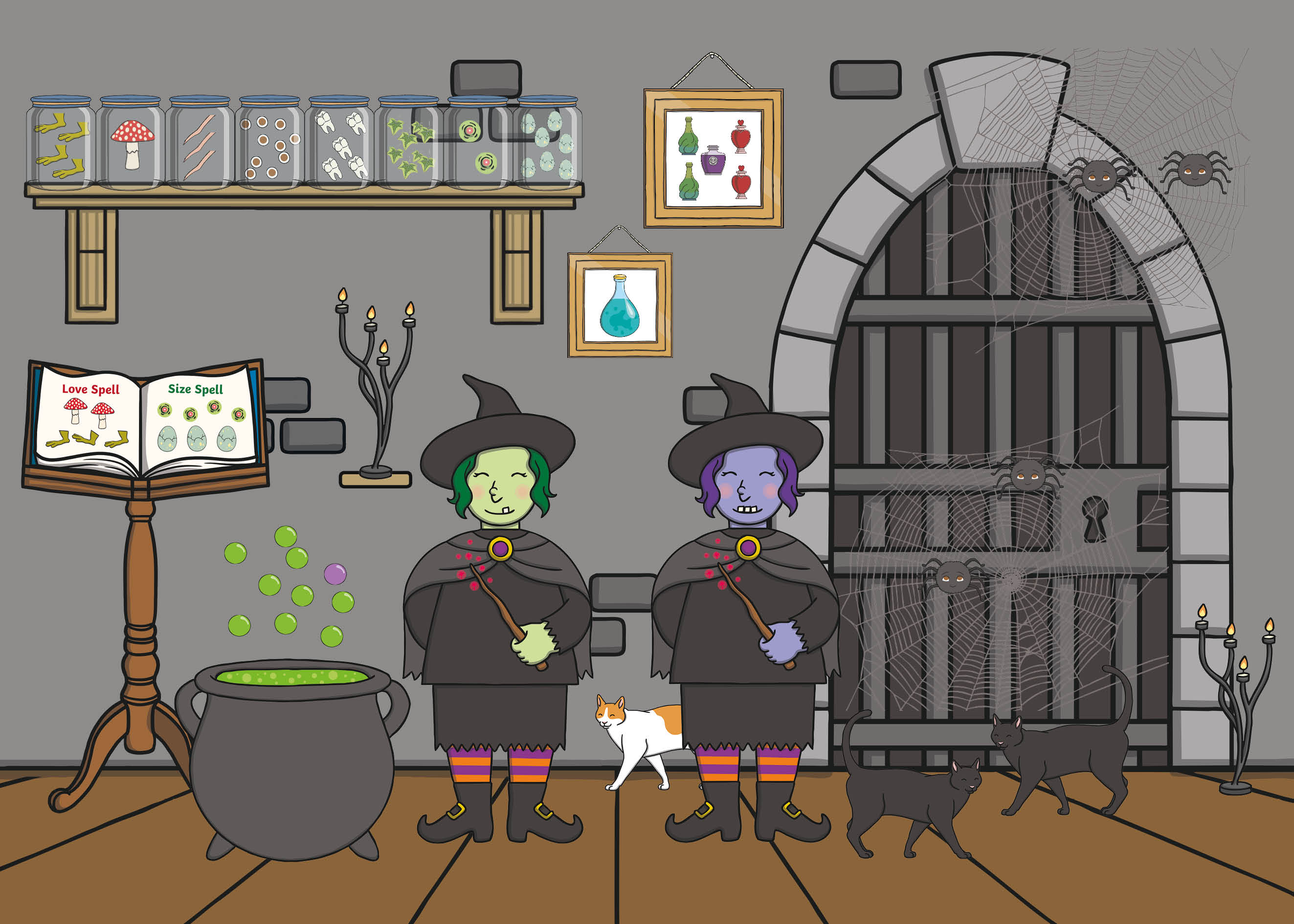 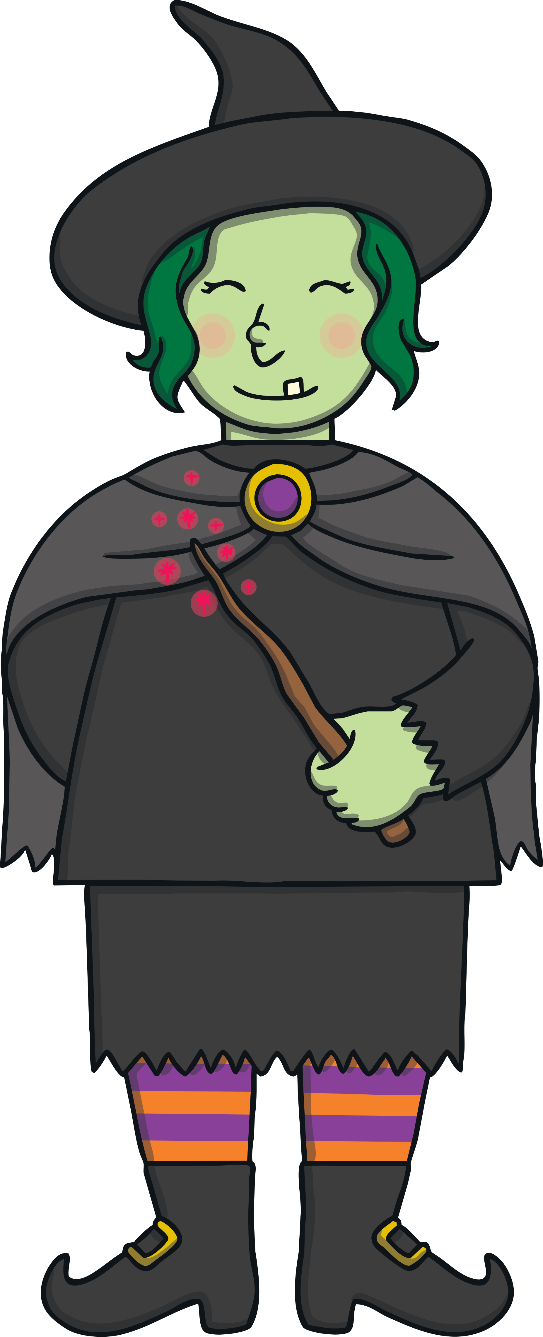 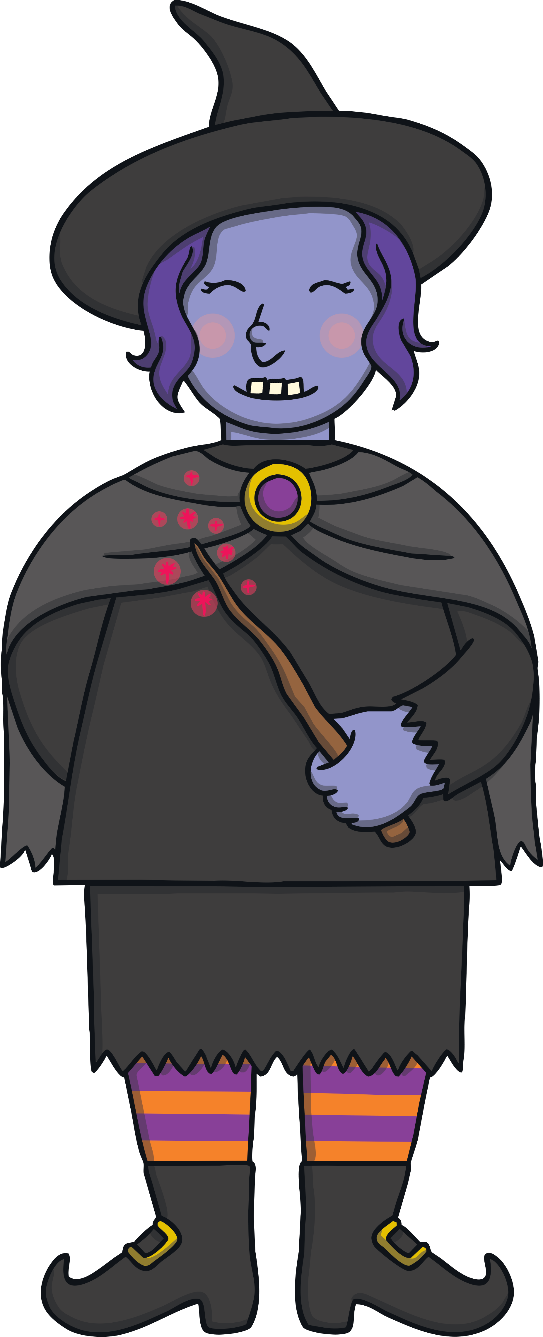 back to the picture
next
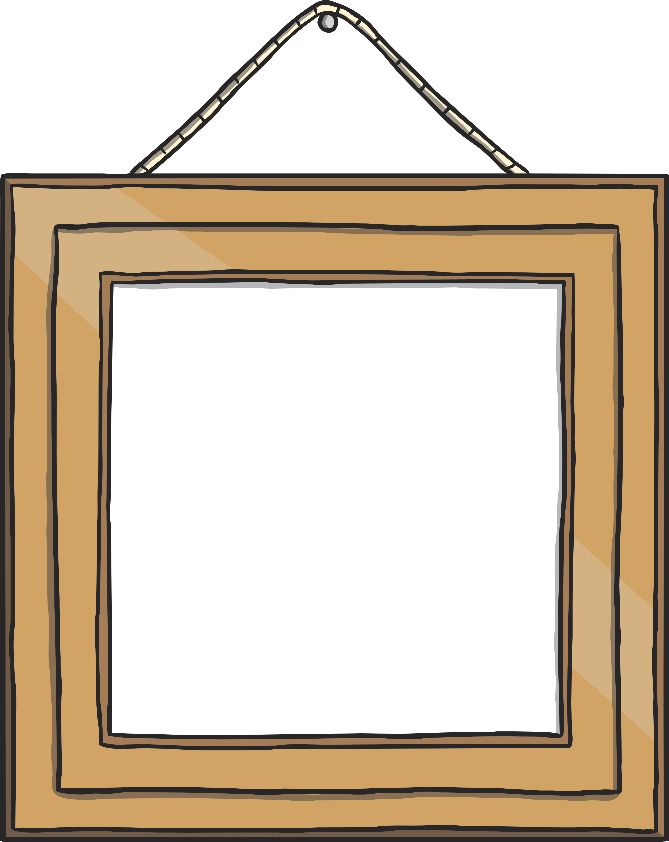 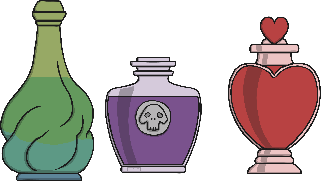 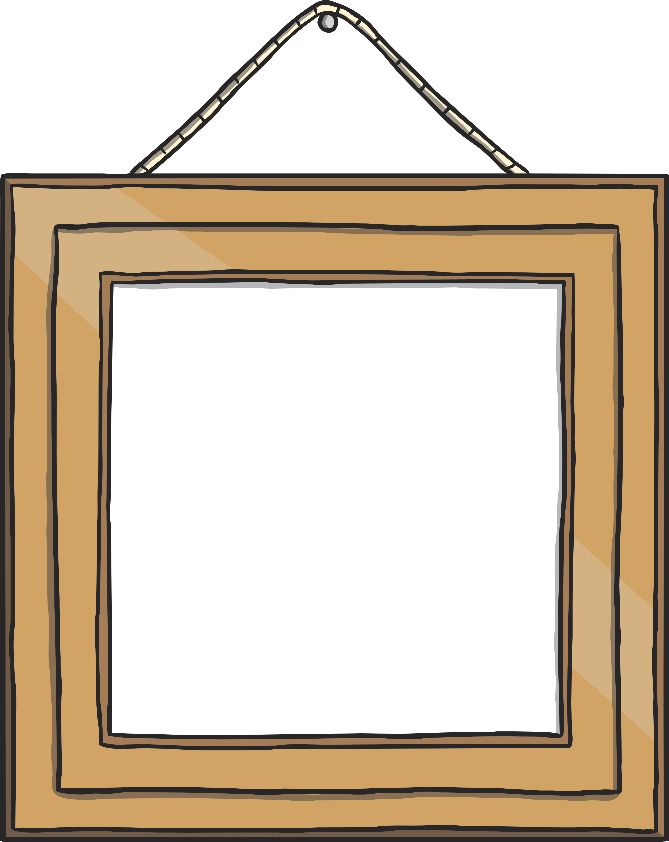 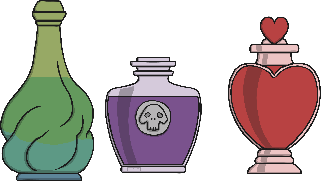 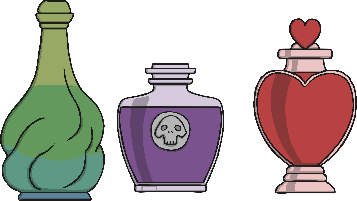 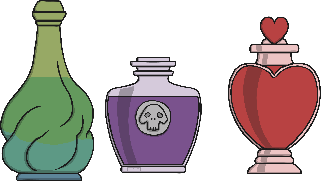 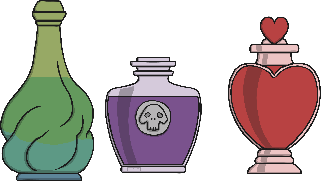 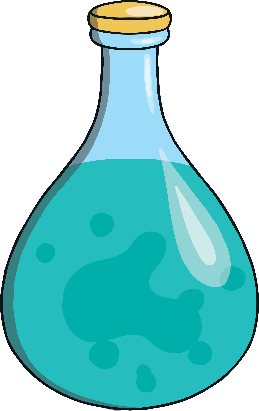 back to the picture
next
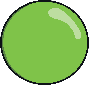 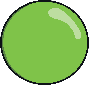 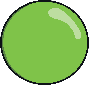 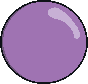 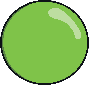 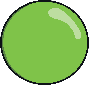 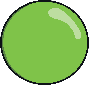 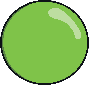 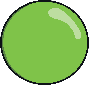 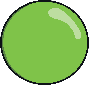 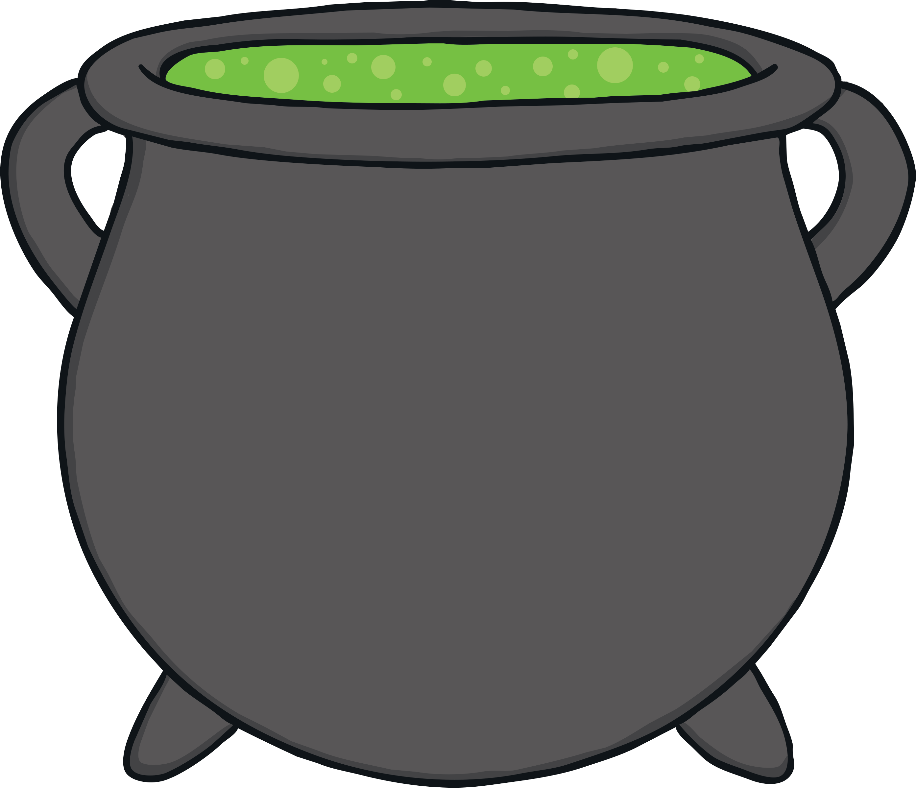 back to the picture
next
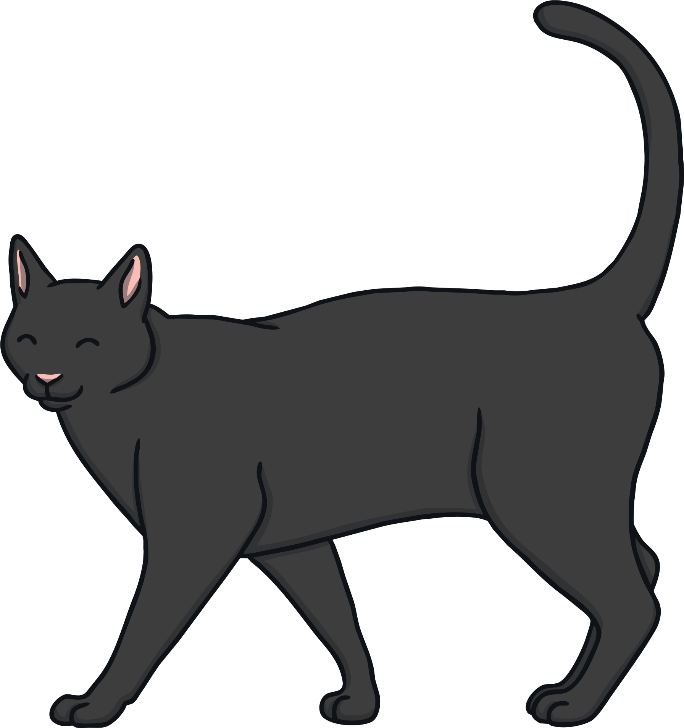 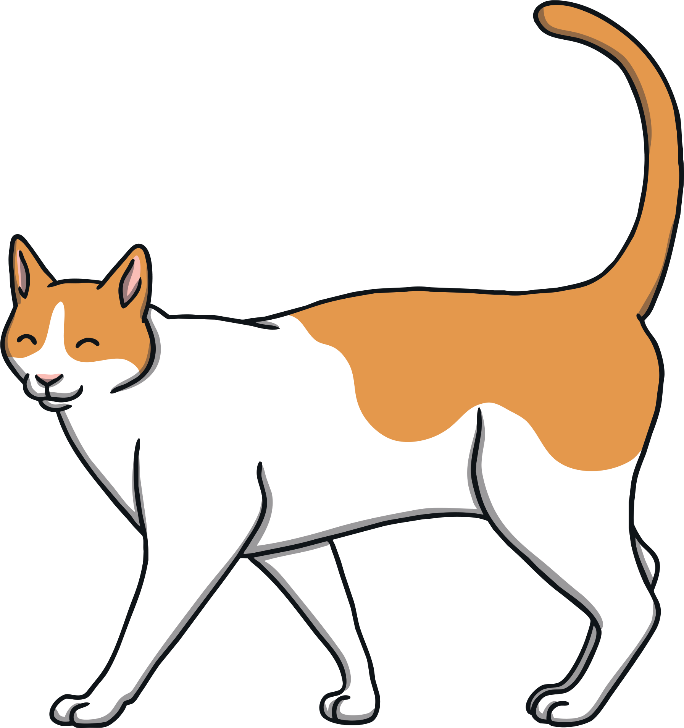 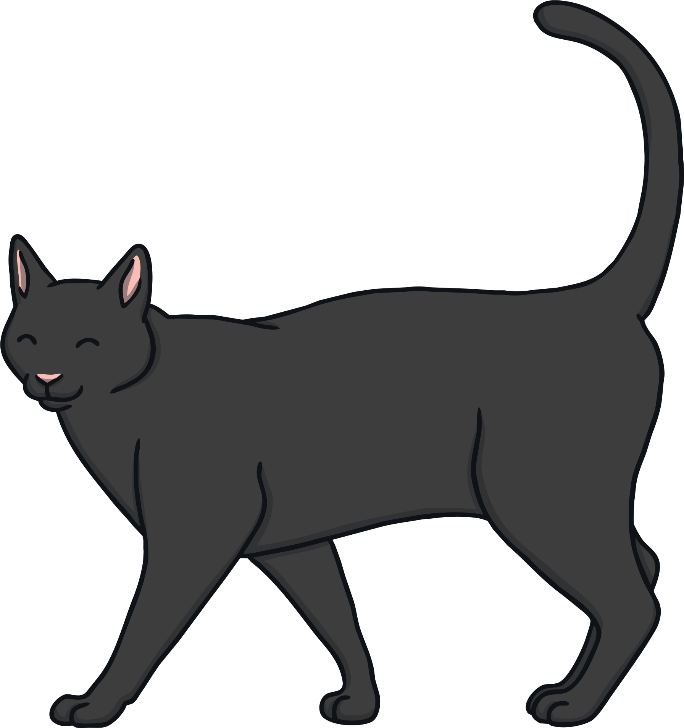 back to the picture
next
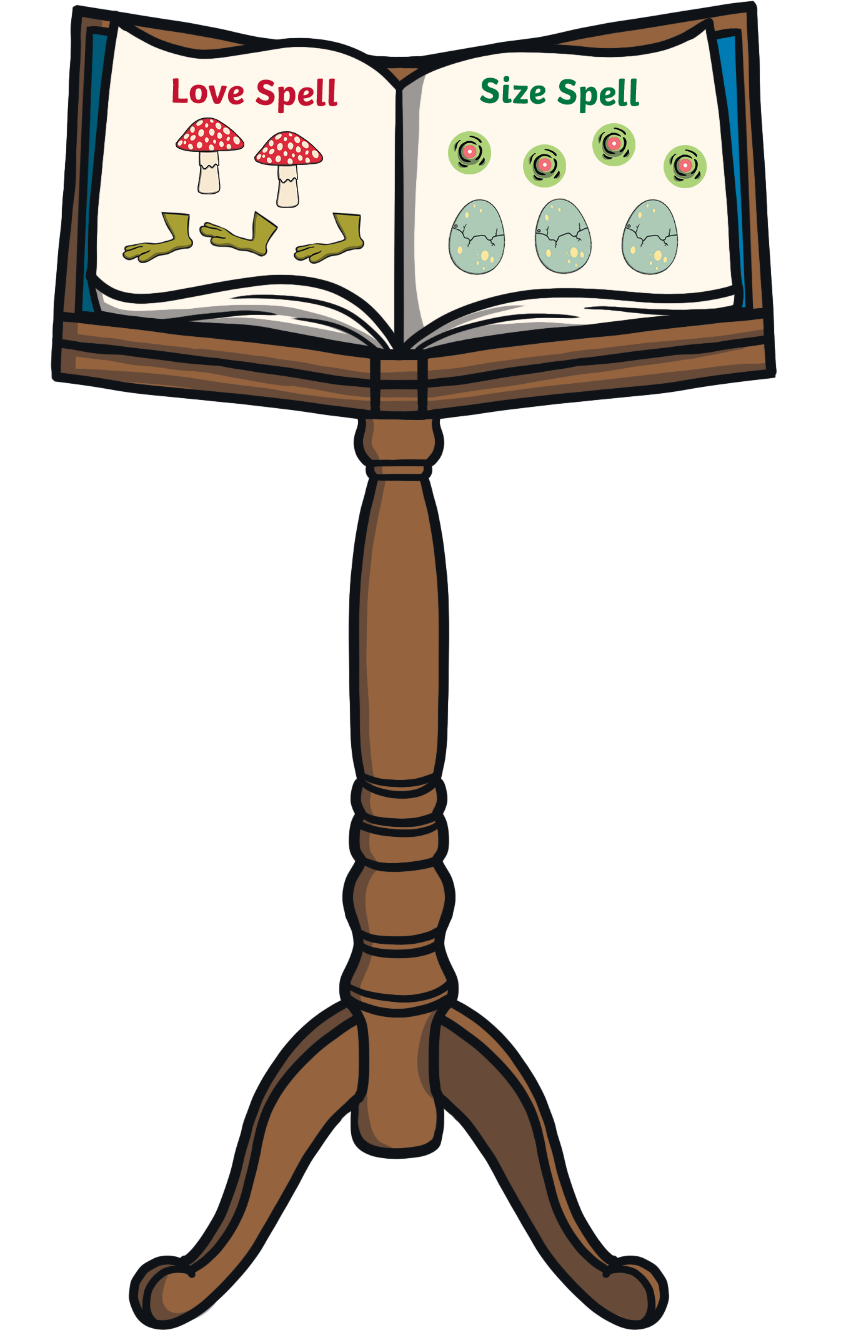 back to the picture
next
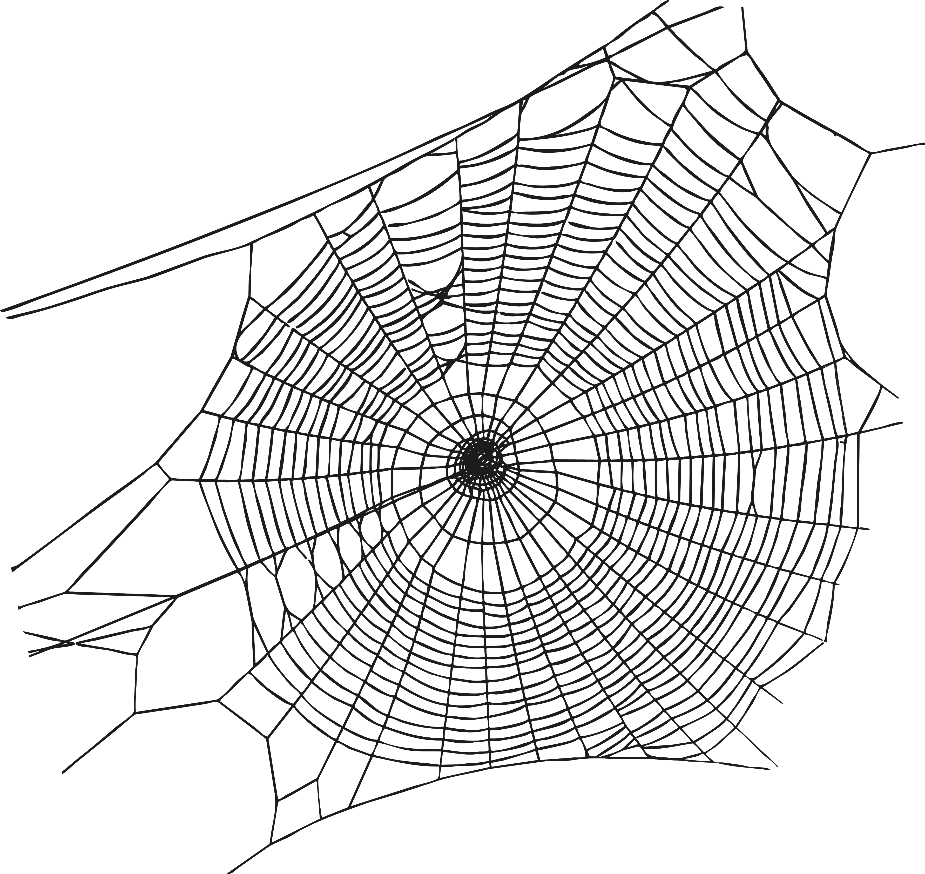 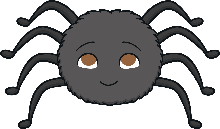 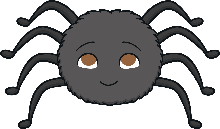 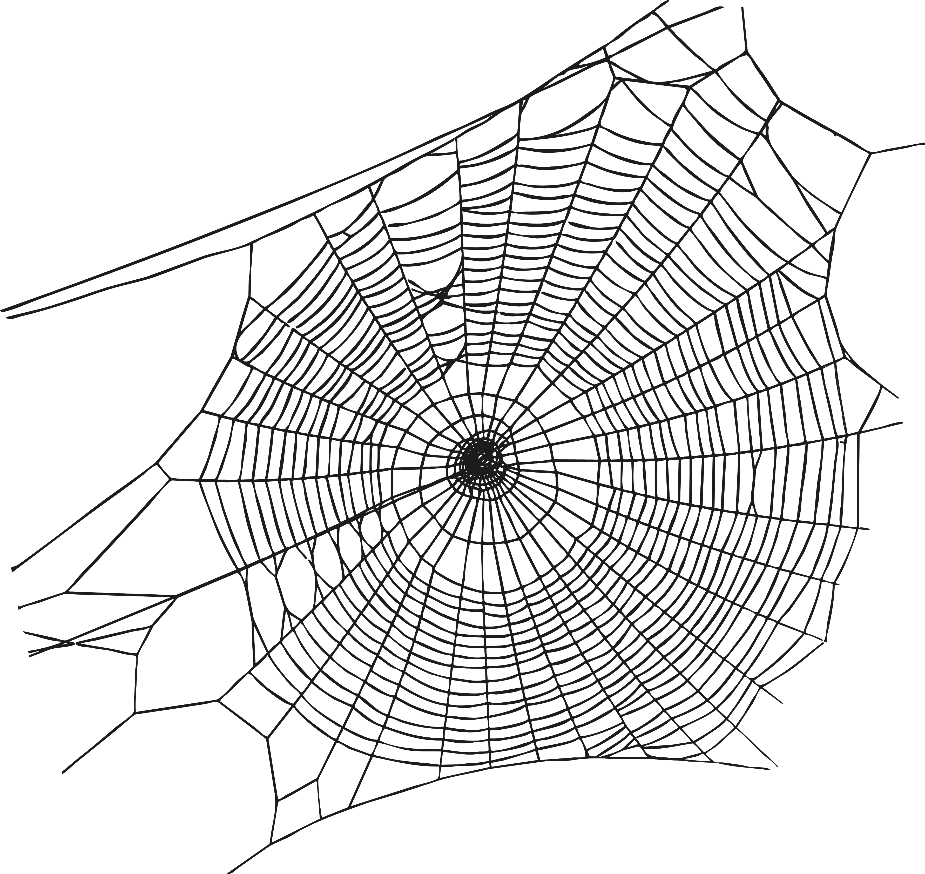 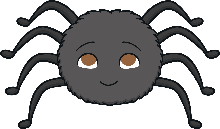 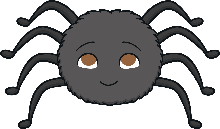 back to the picture
next
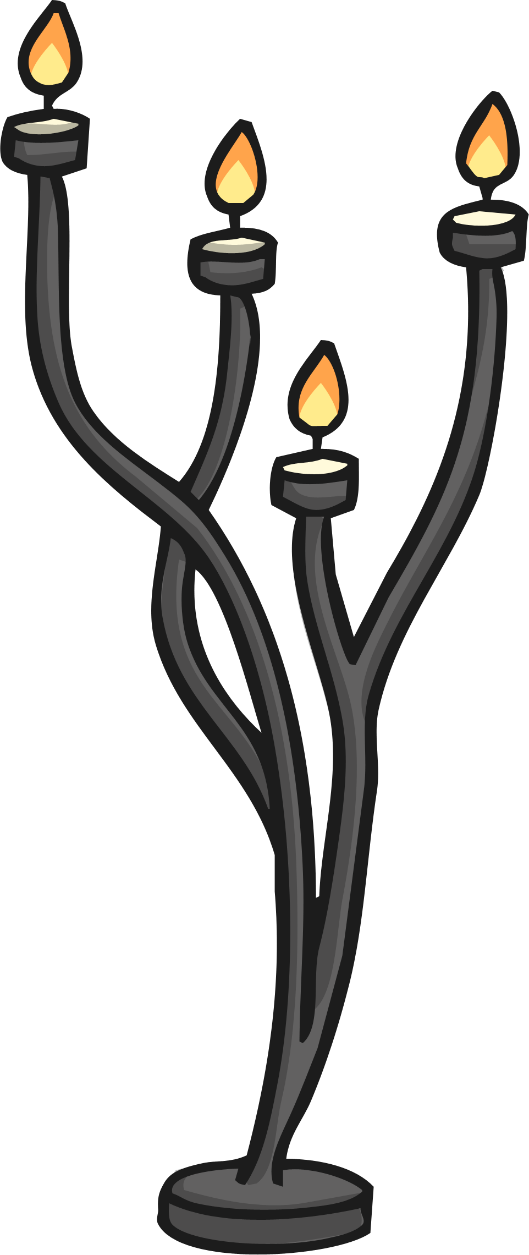 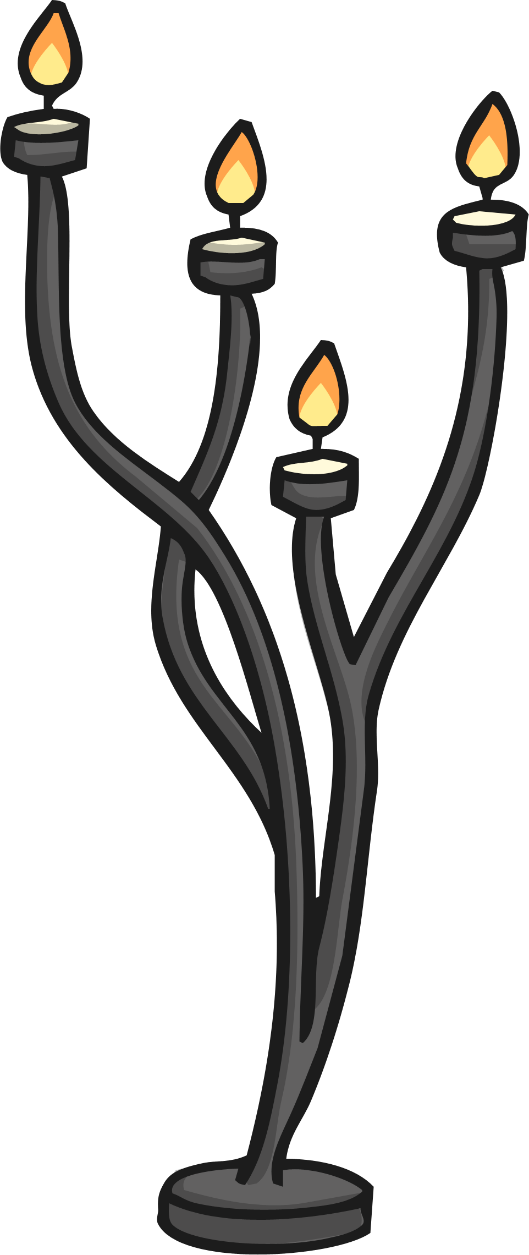 back to the picture
next
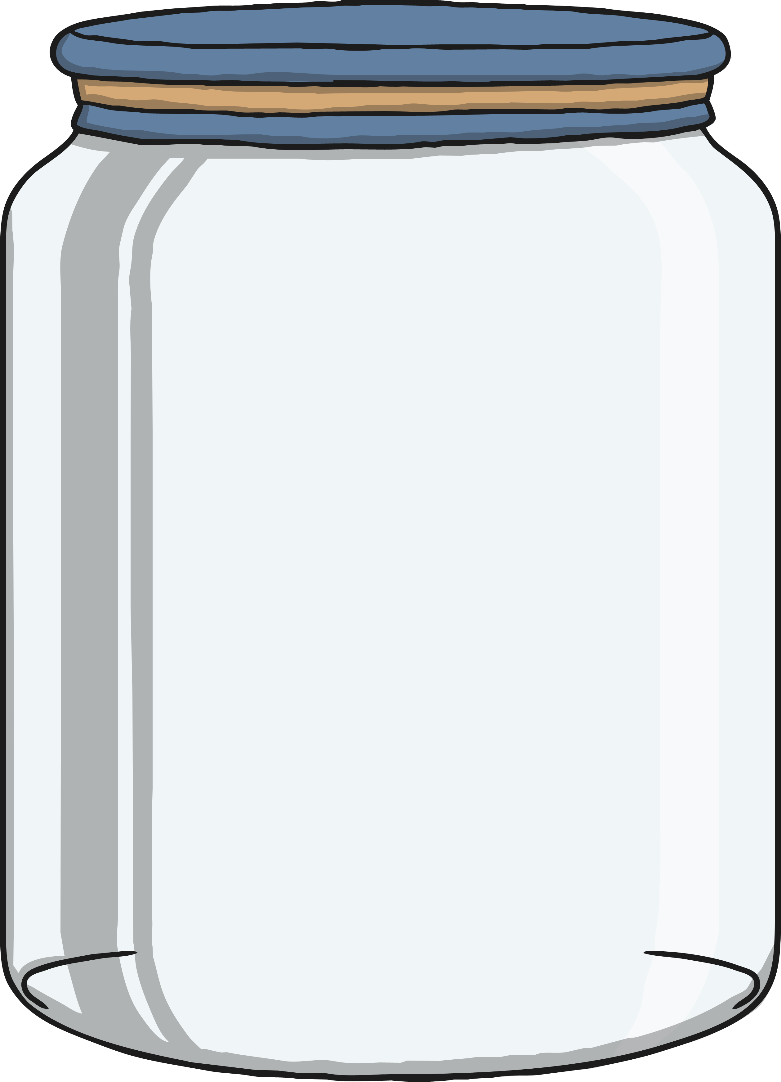 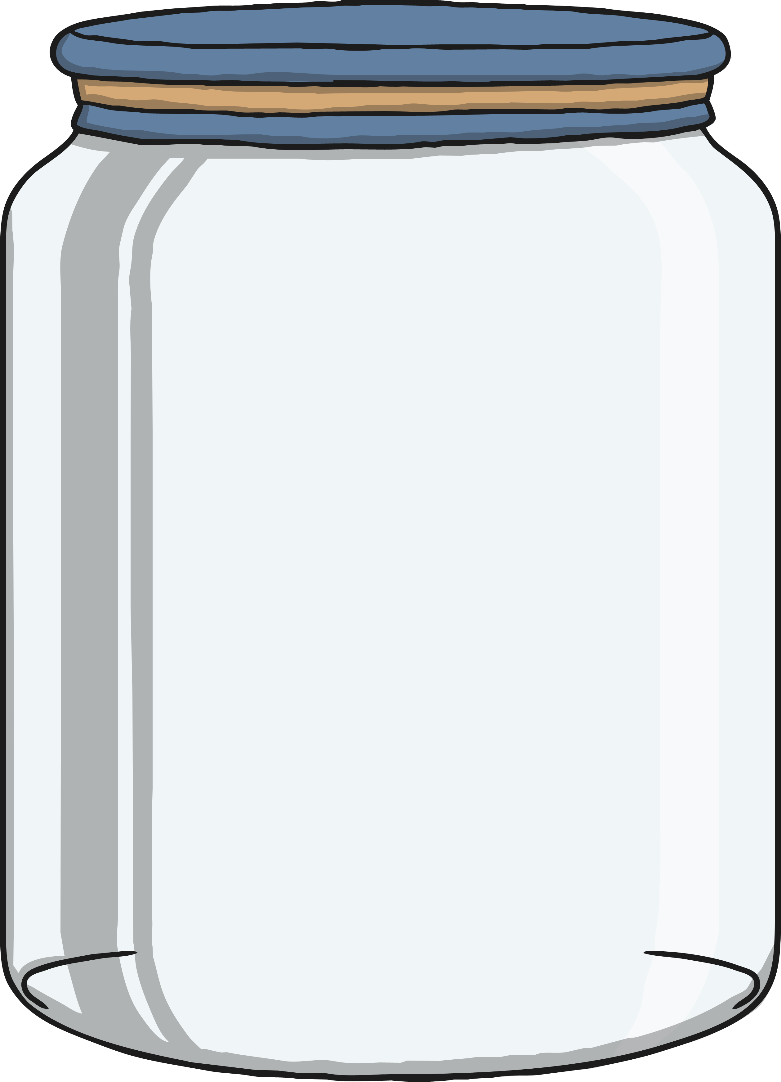 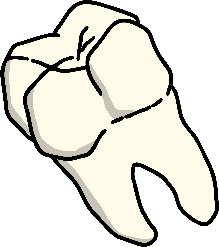 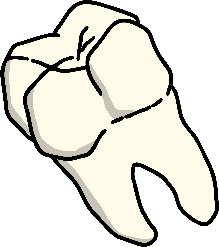 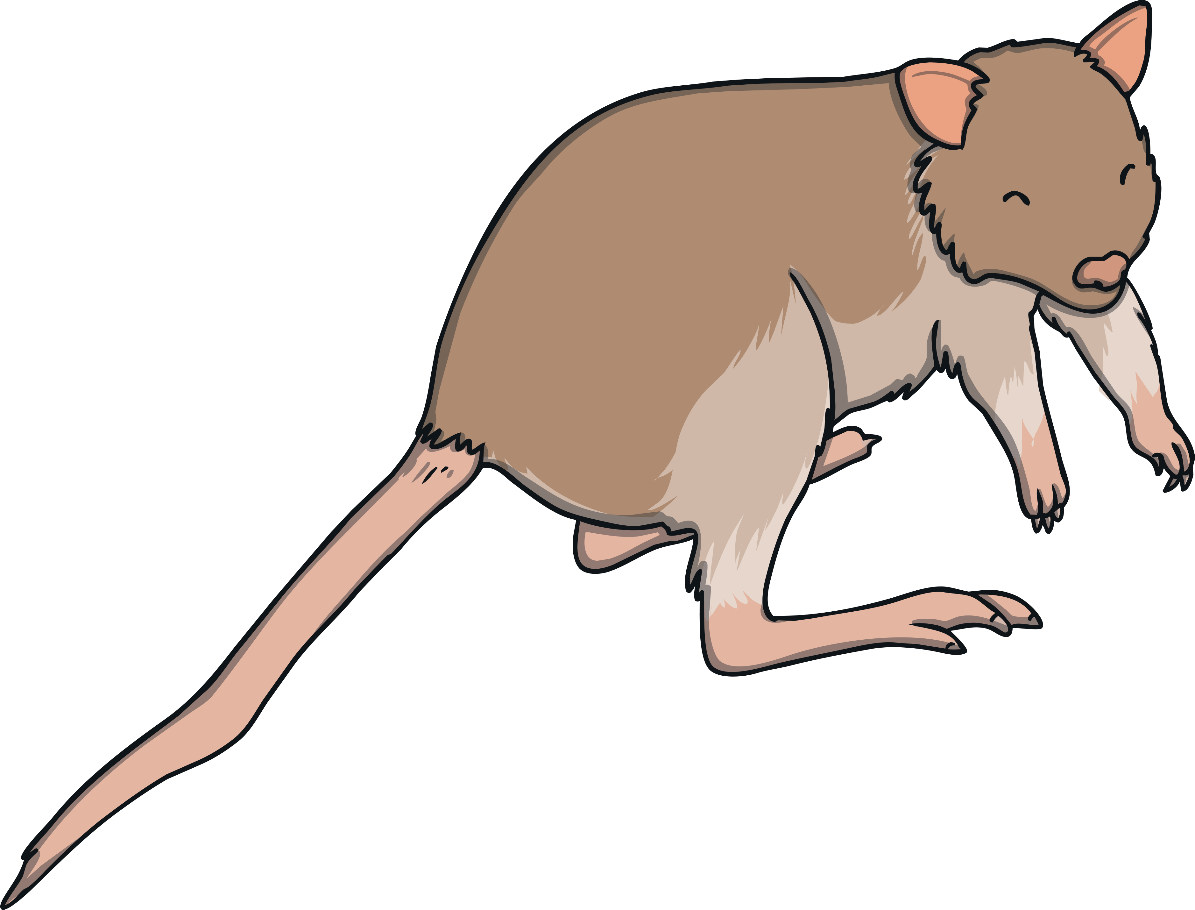 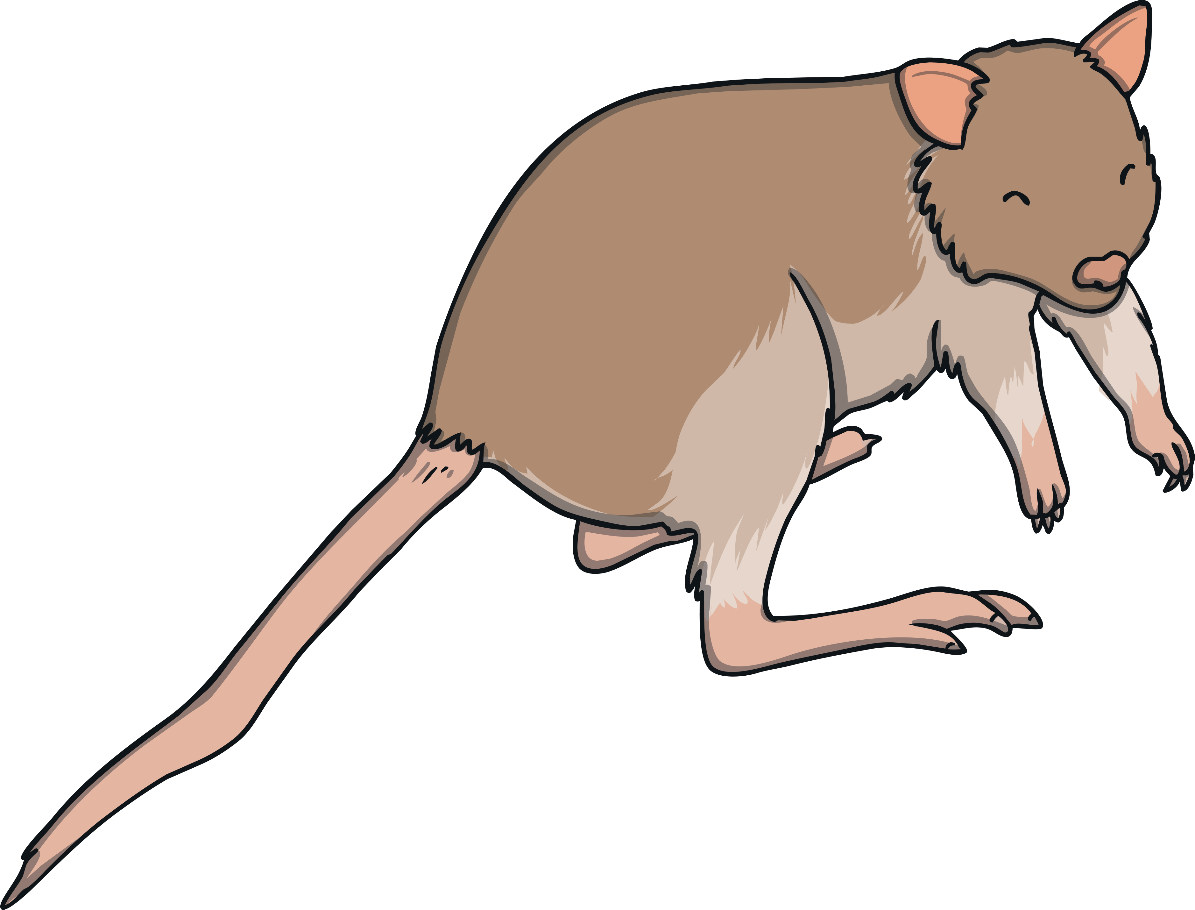 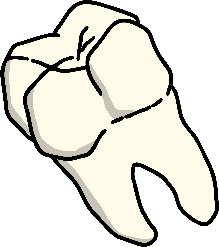 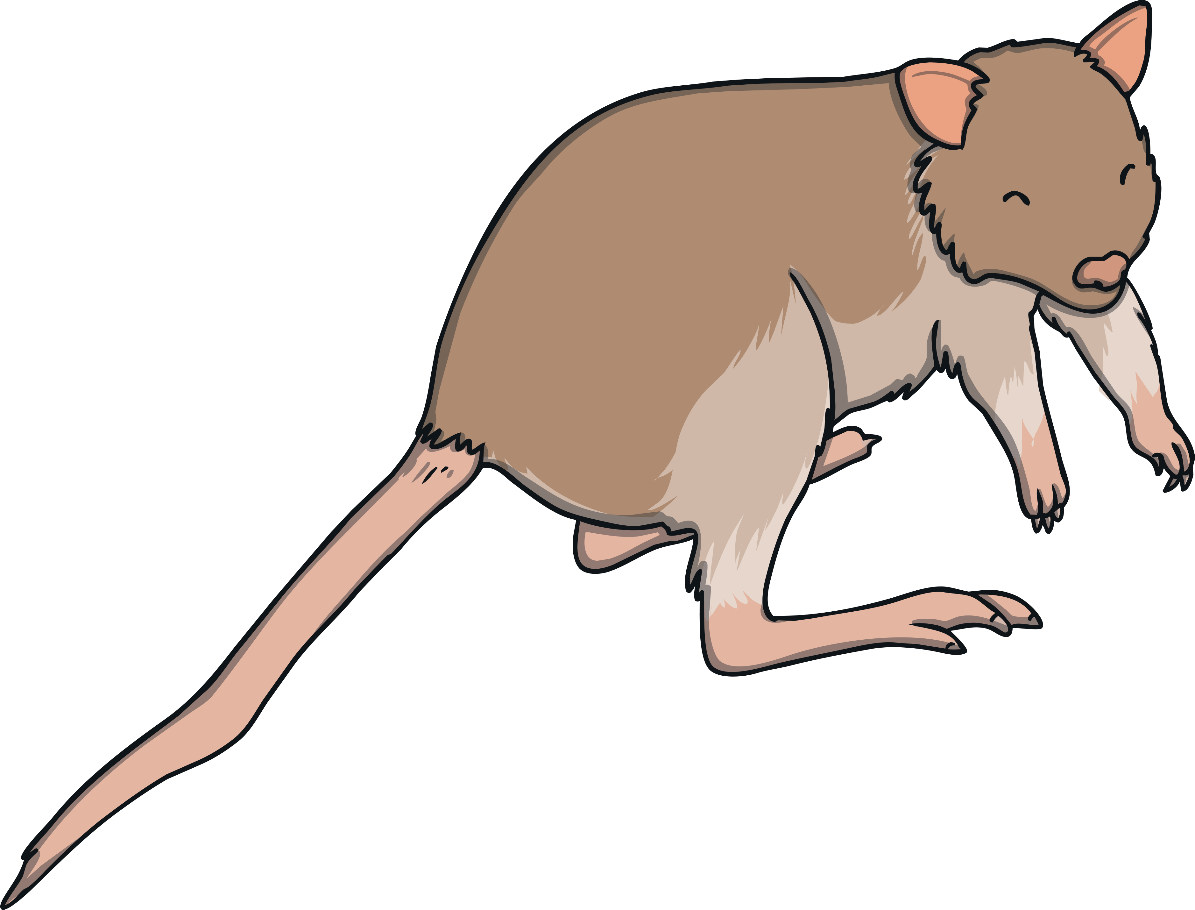 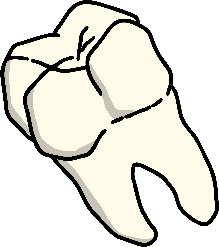 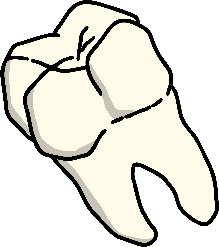 back to the picture
next
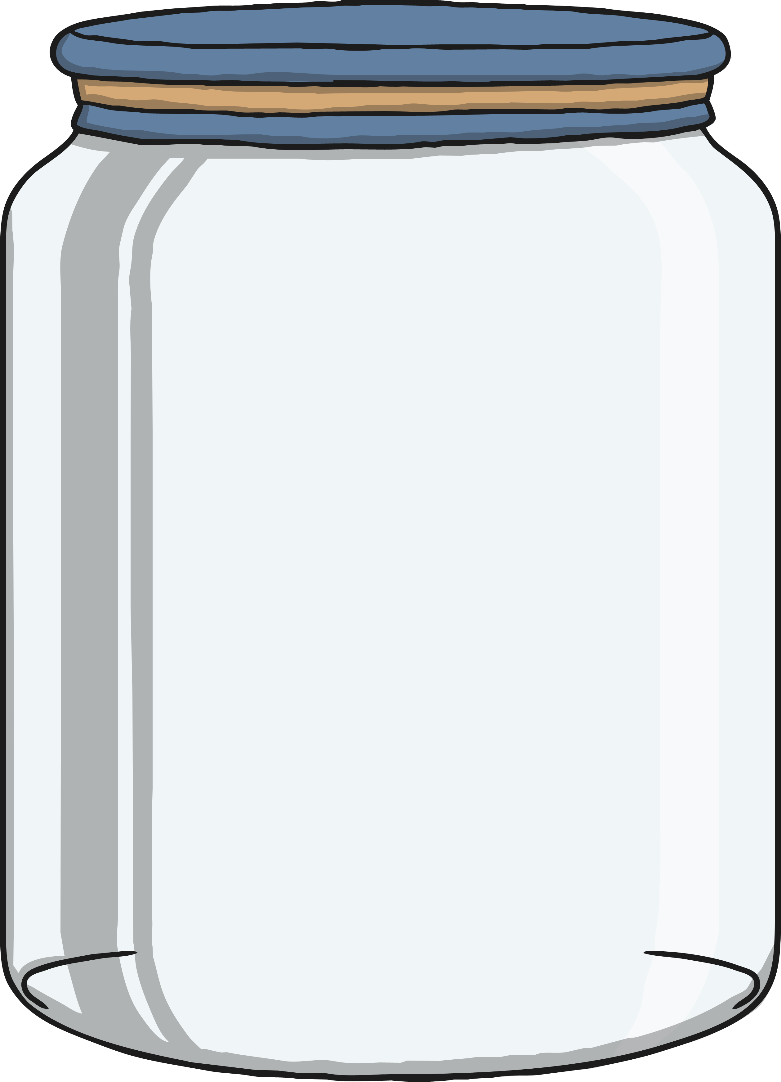 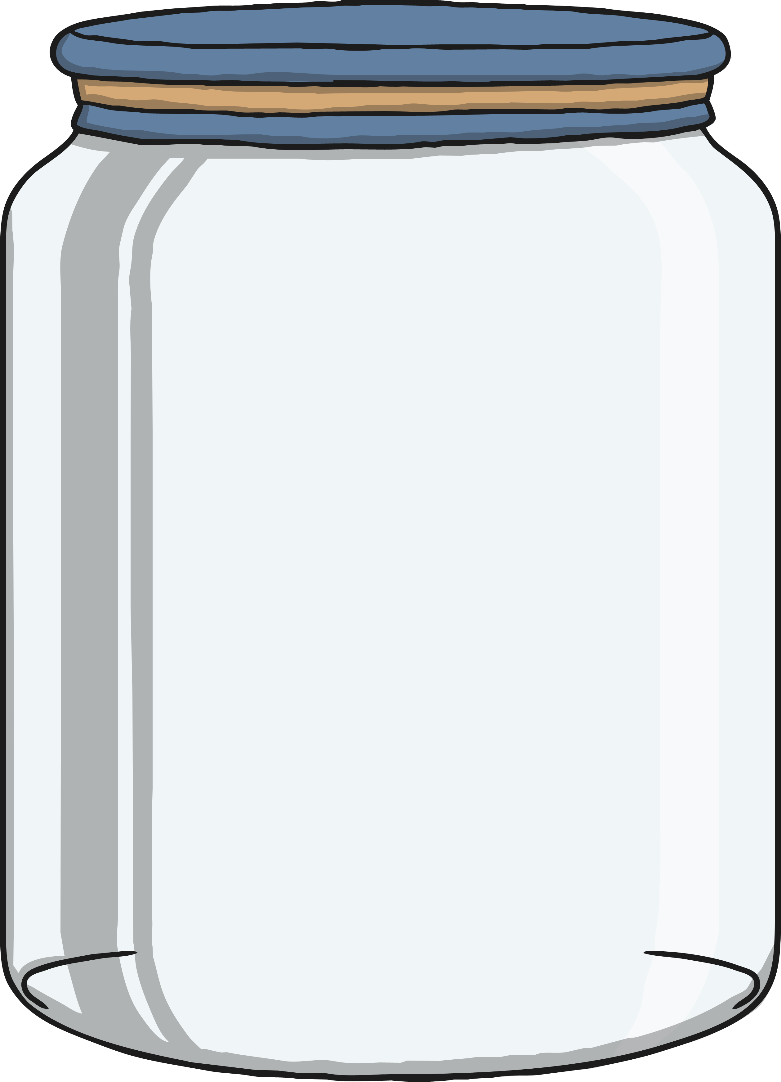 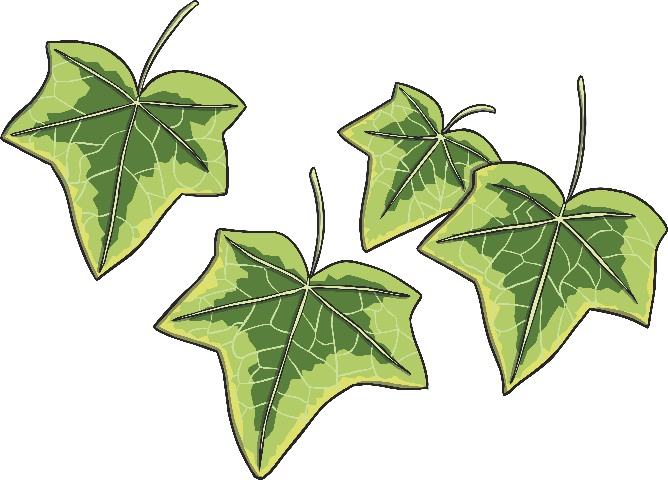 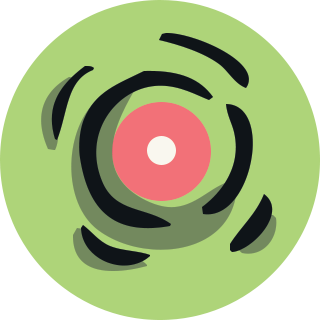 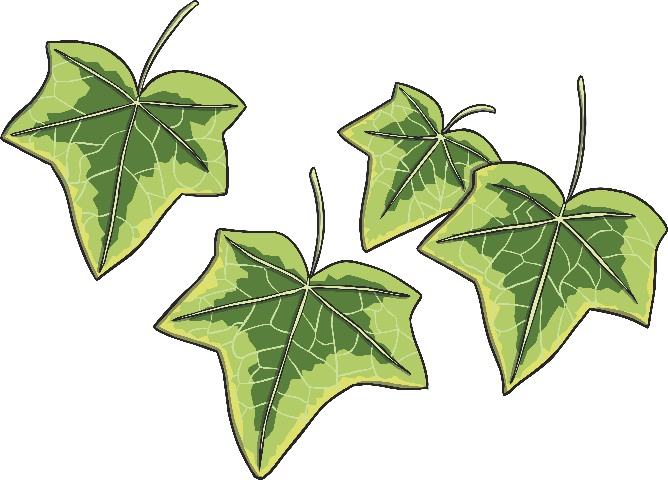 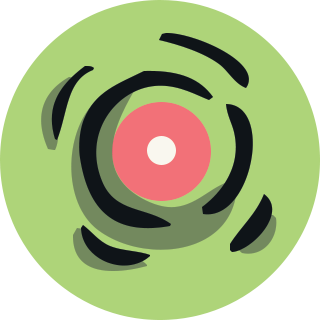 back to the picture
end